Après la Troisième
2019-2020 



			Monsieur CLERET – PSY EN
Résumé
La voie professionnelle
Certificat d’Aptitude Professionnelle (CAP) et Baccalauréat Professionnel (Bac pro)
Le Certificat d’Aptitude Professionnelle
Vers un métier 
Sur 2 ans  
Formation : Cours/ ateliers/ stages
Vers un métier : agent de sécurité, auxiliaire maternelle, boulanger, charpentier, coiffeur, cuisine, électricien, employé de vente, esthéticien, maçon, maintenance des véhicules, etc… 
Soit en Centre de Formation d’Apprentis (CFA), soit en Lycée Professionnel
Si apprentissage, trouver un chef
Voie scolaire: priorité aux SEGPA
Différences CFA/ Lycée professionnelle
Attention à l’indice d’affluence
Distinguer Orientation et Affectation 
Exemples (références 2017-2018):
Au Lycée Professionnel Lépine, 3,6 demandes pour le CAP coiffure pour une place
2,5 demandes pour une place pour le CAP esthétique cosmétique parfumerie 
Au Lycée Professionnel de Guibray, 2,3 demandes pour une place  au CAP Accompagnement Educatif petite enfance
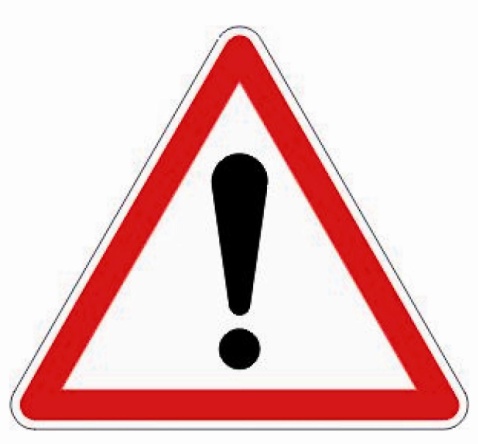 ATTENTION !!! 
Les conditions d’accès aux filières de la 
voie professionnelle sont sélectives :

 Admission sur dossier (résultats scolaires et motivation)

 Procédure informatisée

 Certaines sections sont très demandées (Ex: commerce,      carrières sanitaires et sociales, coiffure,…).
L’apprentissage
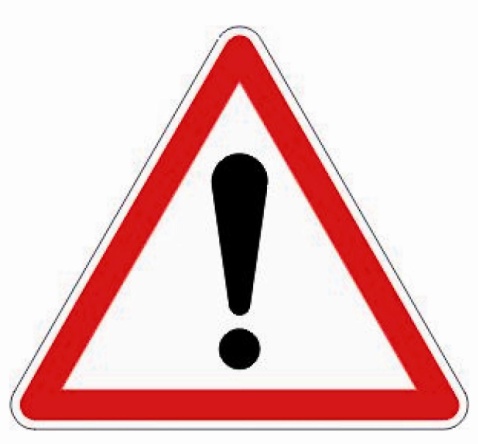 Attention : 

Même si je préfère faire un apprentissage, je dois faire au moins 1 vœu en lycée professionnel. Au cas où je ne trouve pas d’employeur, ou encore si ma période d’essai n’est pas concluante.
Le Baccalauréat Professionnel
Résumé
Vers un domaine d’activité 
En lycée professionnel ou en apprentissage 
Production ou Service 
Enseignement qualifiant et diplômant 
Travail en groupe et en milieu professionnel
22 semaines de stage sur les 3 ans
Liste non exhaustive
Accompagnement, Soins et Services à la Personne (ASSP)
Boulanger-Pâtissier
Conduite et Gestion de l’Entreprise Agricole
Cuisine
Esthétique Cosmétique Parfumerie
Gestion et Administration
Maintenance des véhicules 
Métiers de l’électricité et des environnements connectés (MELEC)
Métiers de la vente
Systèmes Numériques
Transports
Travaux Publics
Etc…
Affectation
A titre d’exemple, au niveau académique:
Bac pro Cuisine: 1,4 demandes pour une place 
Bac pro Maintenance des Véhicules: 1,5 demandes pour 1 place
Bac pro Systèmes Numériques: 1,4 demandes pour une place
Bac pro ASSP: 1,4 demandes pour une place 
Bac pro Commerce: 2,4 demandes pour une place
Esthétique, cosmétique, parfumerie: 5,3 demandes pour une place au Lycée Lépine à Caen
Après un Bac Professionnel
Insertion Professionnelle directe  
BTS après une sélection (entrée de droit si mention B (Moyenne >14) ou TB au bac (Moyenne >16)) 
Exemples: Bac pro Métiers du commerce et de la vente  BTS Négociation et Digitalisation de la Relation Client    
    Bac Pro Systèmes Numériques  BTS Systèmes Numériques ou Métiers de l’Audiovisuel 
Université, DMA, DUT (minorité)
La voie générale et technologique
Baccalauréat Général et Baccalauréat Technologique
Les Baccalauréats Généraux et Technologiques
Prépare à la poursuite d’études
Courtes (BTS, DUT) 
Classes Préparatoires aux Grandes Ecoles (possibles pour les Baccalauréats Technologiques) 
Longues (Université, Grandes Ecoles)
La 2GT est commune quelque soit le choix ultérieur de baccalauréat 
Bac général plus abstrait et théorique
► La 2de générale et technologique 2019-2020
► La 2de générale et technologique
Enseignements optionnels selon les lycées
Lycée Alain
Lycée Marguerite de Navarre
Chinois, Italien
Latin
Histoire des arts
Création et Innovation technologique
EPS
Sciences de l’ingénieur
Sciences et Laboratoire
Arts: arts plastiques, cinéma-audiovisuel, musique, théâtre
Biotechnologies
EPS
Management et Gestion
Latin 
Santé et Social
Sciences et Laboratoire
► Le bac 2021
► Le bac 2021
Évaluation
40 % = contrôle continu commencé en classe de 1re 	
	(dont 10 % bulletins scolaires)
60 % =épreuves terminales : socle de culture commune + spécialités.

Modalités
1 épreuve anticipée (français) en 1re + 4 épreuves en cours de terminale
Modalités nouvelles pour les élèves en situation de handicap :  renforcement de l’école inclusive.

Épreuves finales
➜ Deux épreuves au choix
➜ Philosophie
➜ Épreuve orale = présentation d’un projet
adossé à une ou deux spécialités au choix
suivie de discussion avec le jury
Enseignements de spécialité Lycée Alain
Histoire- Géographie, géopolitiques et sciences politiques
Humanités, littératures et philosophie
Langues Littérature et cultures étrangères
Langue Vivante C 
Mathématiques
Numériques et sciences informatiques
Physique Chimie
SVT
Sciences de l’Ingénieur
SES
Enseignements de spécialité Lycée Marguerite de Navarre
Arts: Arts plastiques, cinéma audiovisuel, musique, théâtre
Histoire- Géographie, géopolitiques et sciences politiques
Humanités, littératures et philosophie
Langues Littérature et cultures étrangères
Mathématiques
Physique Chimie
SVT
SES
Les Baccalauréats Technologiques
Plus concret  et appliqué (pédagogie inductive)
Travail en groupe et autonome 
Prépare études courtes de type Bac+2/3 (majoritairement)
Poursuite universitaire possible 
Même règle que pour les baccalauréats professionnels pour l’acceptation en DUT  
Attention à l’année de remise à niveau (Hôtellerie, Design)
8 bacs technologiques
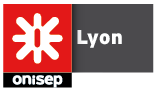 STI2D
Sciences et Technologies de l’Industrie et du Développement Durable
STD2A
Sciences et Technologies du Design et des Arts Appliqués
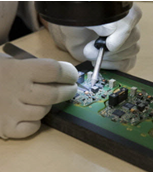 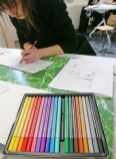 STAV
Sciences et Technologies de l’agronomie et du Vivant
STL
Sciences et Technologies de Laboratoire
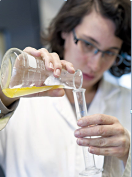 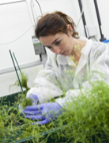 STHR
Sciences et Technologies de l’Hôtellerie et de la Restauration
STMG
Sciences et Technologies du Management  et de la Gestion
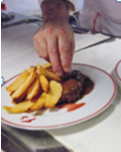 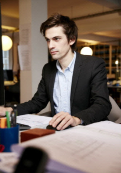 TMD
Techniques de la Musique et de la Danse
ST2S
Sciences et Technologies de la Santé et du Social
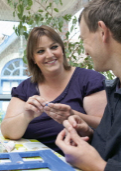 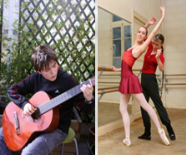 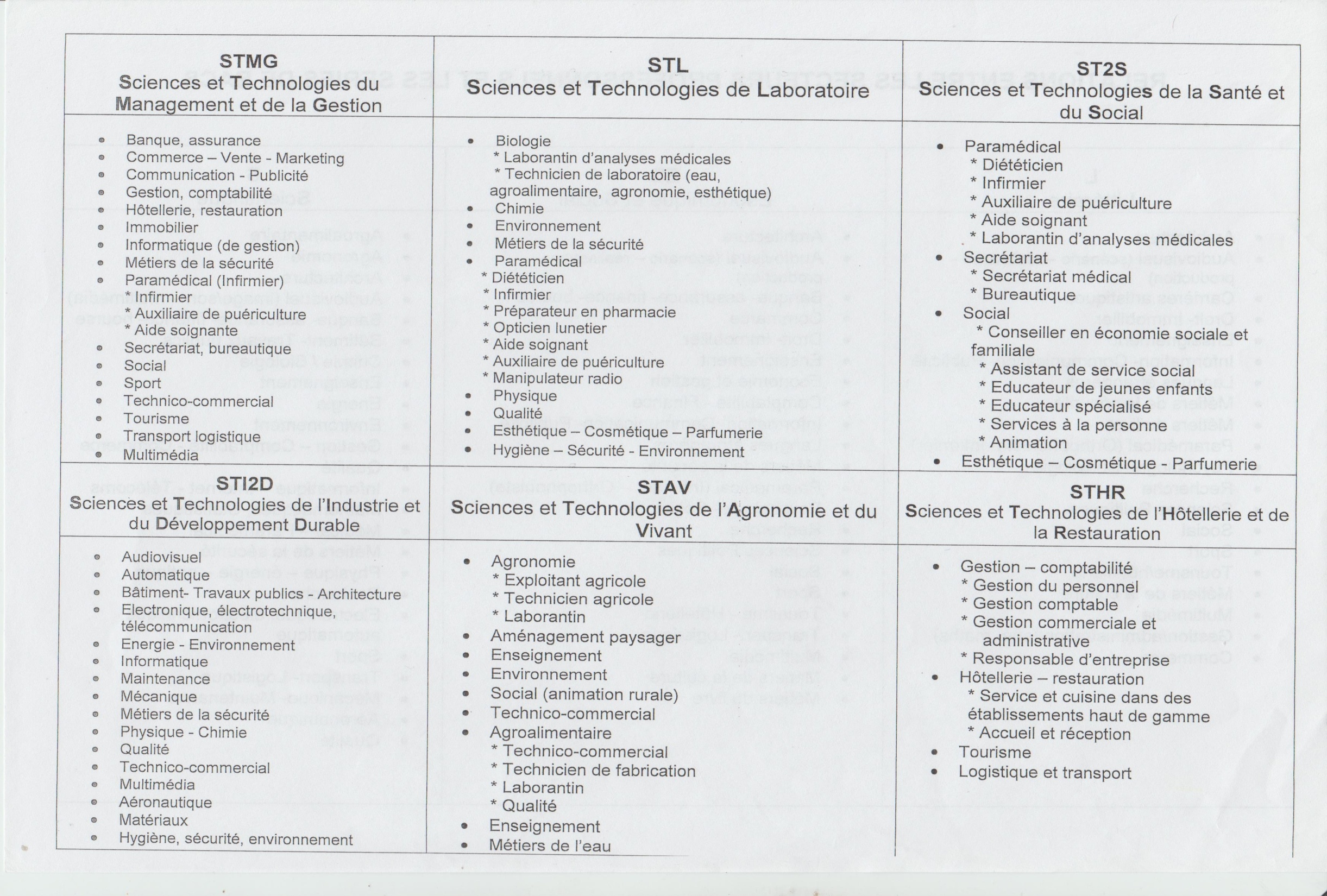 Baccalauréats technologiques selon le lycée
Lycée Alain
Lycée Marguerite de Navarre
STI2D 
Énergies et environnement
Innovation technologique et éco-conception
Systèmes numériques et Informatiques 
STL: sciences physiques et chimiques en laboratoire
STMG
Gestion et finance
Mercatique (marketing)
Ressources humaines et communication
Systèmes d’information et de gestion
ST2S
Des questions?
Merci pour votre attention!